The Legal Basis for Academic Senates and Collegial Consultation: Who We Are and What We Do
Cheryl Aschenbach, North Representative
John Freitas, Treasurer
Lorraine Slattery-Farrell, Representative At-Large
John Stanskas, Vice President
2016 Faculty Leadership Institute
June 9-11, Riverside
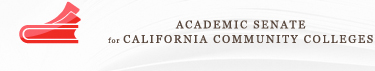 Do you feel like this as a new senate leader?
BASIS FOR SENATE POWERS
Education Code
Title 5 Regulations
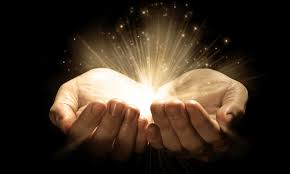 What is the difference between Education Code and Title 5?
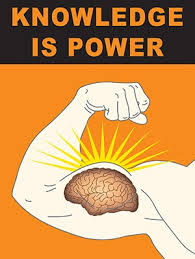 CALIFORNIA EDUCATION CODE
Laws resulting from legislation
Requires legislation to be changed
Always supersedes Title 5 regulation
Governance was amended by AB 1725 in 1988
[Speaker Notes: AB 1725 not a separate entity; incorporated into Ed Code; intent language – not all made it 
into code, but intent language can help in understanding purpose.  Intent language was used by appellate court in ruling in favor of the Irvine Valley Senate lawsuit against their board over hiring procedures.]
TITLE 5
California Code of Regulations
Derived by the Board of Governors from the California Education Code
Division 6 - applies to California Community Colleges
Regulation with the force of law
[Speaker Notes: Title 5 can be changed by the Board of Governors; e.g. math/English requirements – began 
with the Academic Senate, then through Consultation Council, then to the Board of 
Governors]
Is academic senate purview defined under California state law, Title 5 regulations, or both?
EDUCATION CODE §70902 (B)(7)
“ The Governing Board shall … ensure … the right of academic senates to assume primary responsibility for making recommendation in the areas of curriculum and academic standards.”
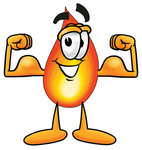 TITLE 5 § 53203 - POWERS
(A) Governing Board shall adopt policies delegating authority and responsibility to its Academic Senate.
(B) Policies in (A) shall be adopted through collegial consultation with the Academic Senate.
(C) Guarantees the Academic Senate the right to meet with or appear before the board.
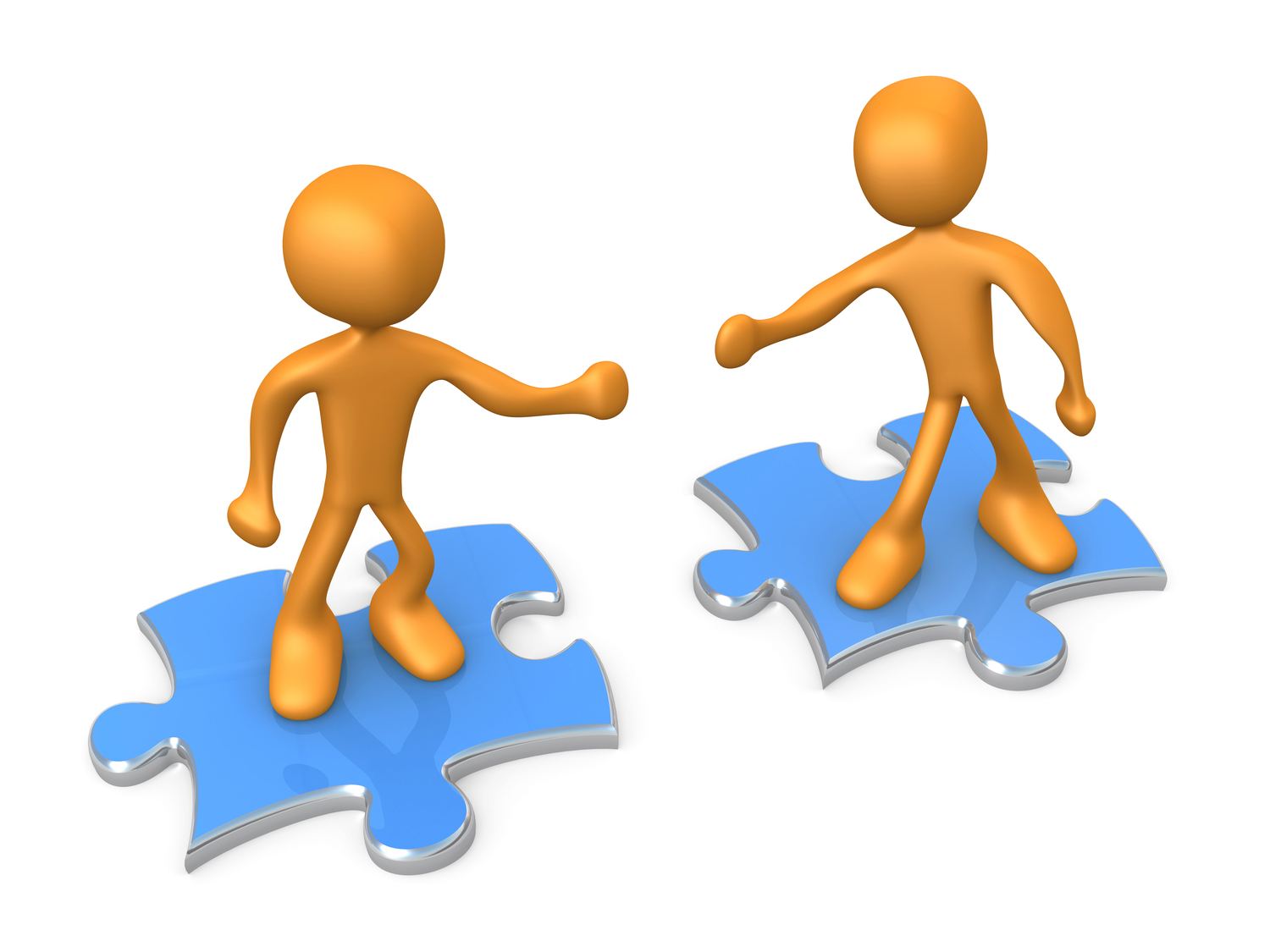 TITLE 5 § 53200 - DEFINITIONS
(B) Academic Senate means an organization whose primary function is to make recommendations with respect to academic and professional matters.
(C) Academic and Professional matters means the following policy development and implementation matters:
[Speaker Notes: Defined in Title 5 but not Education Code; note that the 2005 appellate court decision 
recognized local senates as having legal standing]
The “10 + 1”Title 5 §53200 (c)
Curriculum, including establishing prerequisites

Degree & Certificate Requirements

Grading Policies

Educational Program Development

Standards & Polices regarding Student Preparation and Success
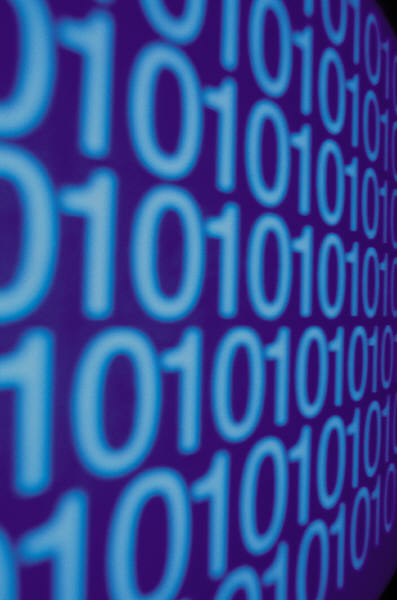 The “10 + 1”Title 5 §53200 (c)
College governance structures, as related to faculty roles

Faculty roles and involvement in accreditation process 

Policies for faculty professional development activities

Processes for program review 

Processes for institutional planning and budget development
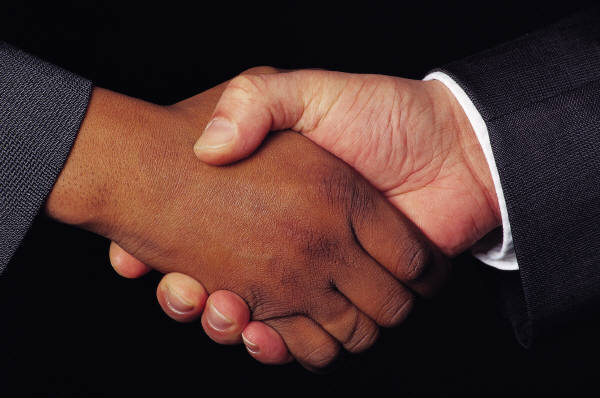 THE “PLUS 1”Title 5 §53200 (c)
Other academic and professional matters as mutually agreed upon

(But ours goes to 11!)
[Speaker Notes: Examples may include: Faculty office reorganization; reorganization; classroom usage; marketing plan; efforts 
of the college foundation]
What Are Examples of OTHER?
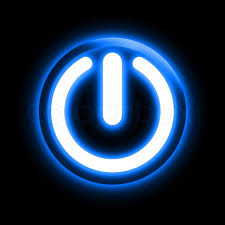 What is the difference between shared/participatory governance and collegial consultation?
Shared Governance vs. Collegial Consultation
“Shared governance” is not a term that appears in law or regulation. Education Code §70902(b)(7) calls on the Board of Governors to enact regulations to “ensure faculty, staff, and  students...the right to participate effectively in district and college governance” and, further, to ensure “the right of academic senates to assume primary responsibility for making recommendations in the areas of curriculum and academic standards.”*

Consequently, the more precise terms call for the governing board to assure effective participation of staff and students**  and to consult collegially with academic senates. 

* From Participating Effectively in District and College Governance, ASCCC/CCLC, Fall 1998
** See Title 5 sections 51023.5 and 51023.7, respectively
COLLEGIAL CONSULTATION – DEFINEDTitle 5 §53200 (d)
District Governing Board is required to consult collegially with the Academic Senate and develop policies on academic and professional matters through either or both:

Rely primarily upon the advice and judgment of the Academic Senate

2. Reach mutual agreement with the Academic Senate by written resolution, regulation, or policy
Rely Primarily DefinedTitle 5 § 53203(d)
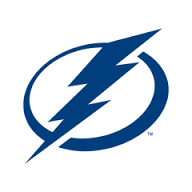 (d) (1) When rely primarily:

   the recommendations of the senate will normally be accepted, and only in exceptional circumstances and for compelling reasons will the recommendations not be accepted. If a recommendation is not accepted, the governing board or its designee, upon request of the academic senate, shall promptly communicate its reasons in writing to the academic senate.
Mutually Agree DefinedTitle 5 § 53203(d)
(d) (2) When mutually agree (and an agreement has not been reached):
Existing policy shall remain in effect except in cases of legal liability or fiscal hardship. 
Board may act, after a good faith effort to reach agreement, only for compelling legal, fiscal, or organizational reasons.
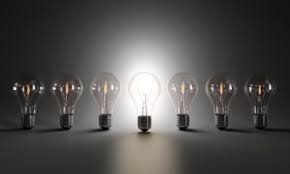 COMPELLING REASONS
These terms mean that … in instances where a recommendation is not accepted the reasons for the board’s decision must be in writing and based on a clear and substantive rationale which puts the explanation for the decision in an accurate, appropriate, and relevant context.

--From Participating Effectively in District and College Governance, ASCCC/CCLC, Fall 1998
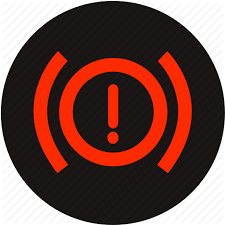 [Speaker Notes: Developed jointly by California Community College Trustees, Chief Executive Officers 
of the California Community Colleges, and the Academic Senate]
TITLE 5 § 53203 – MORE POWERS
(e) Academic Senate may assume responsibilities and perform functions as may be delegated by the Governing Board

(f) Appointment of faculty members to college committees shall be made by the Academic Senate in consultation with CEO or designee; collective bargaining agent may seek to appoint faculty (per local policies and collective bargaining agreements)
Education Code–Faculty Hiring
SECTION 87359 (b) WAIVER OF MINIMUM QUALIFICATIONS; EQUIVALENCY
The agreed upon process shall include reasonable procedures to ensure that the governing board relies primarily upon the advice and judgment of the academic senate. The process shall further require that the governing board provide the academic senate with an opportunity to present its views to the governing board before the board makes a determination.
SECTION 87360 (b) HIRING CRITERIA
Hiring criteria, policies, and procedures for new faculty members shall be developed and agreed upon jointly by the representatives of the governing board and the academic senate.
SECTION 87458 (a) ADMINISTRATIVE RETREAT RIGHTS
The agreed upon process shall include reasonable procedures to ensure that the governing board relies primarily upon the advice and judgment of the academic senate. The process shall further require that the governing board provide the academic senate with an opportunity to present its views to the governing board before the board makes a determination.
Effective Participation – Students
TITLE 5 §51023.7 (a) 
The governing board shall adopt policies procedures that provide students the opportunity to participate effectively in district and college governance.
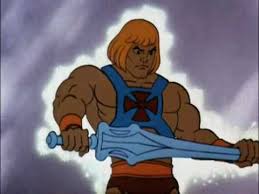 Effective ParticipationTITLE 5 §51023.7 (a) – Students
grading policies
codes of student conduct
academic disciplinary policies
curriculum development
course/program initiation or elimination
processes for institutional planning and budget development
standards and policies regarding student preparation and success
student services planning and development
student fees
any other district or college policy… that will have a significant effect on students
Effective ParticipationTITLE 5 §51023.5 (a) – Staff
The governing board shall adopt policies and procedures that provide district and college staff the opportunity to participate effectively in district and college governance.
In what areas do academic senate and union roles overlap?
Education Code – Senate/Union Overlap
SECTION 87610.1(a) TENURE EVALUATION PROCEDURES
The faculty's exclusive representative shall consult with the academic senate prior to engaging in collective bargaining regarding those procedures.
SECTION 87663 (f) EVALUATION PROCEDURES (Tenured faculty)
The faculty's exclusive representative shall consult with the academic senate prior to engaging in collective bargaining regarding those procedures.
SECTION 87743.2 FACULTY SERVICE AREAS
The exclusive representative shall consult with the academic senate in developing its proposals with regards to faculty service areas.
Senate-Union Relationships
It is not a good idea to make EVERYTHING into an academic and professional matter.

It is also not a good idea to make EVERYTHING into a bargained or contractual issue.
Senate-Union Relationships
Work Conditions and employment situation vs. academic and professional matters
Consultation vs. negotiation
Separate functions and purviews but should be working together
Authority and Effectiveness
Setting the Senate’s agenda for the year
Getting ahead of the agenda set by the Chancellor’s Office
Integrating the college president’s agenda with the senate’s
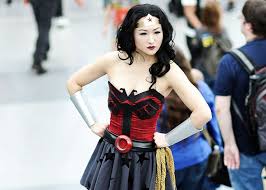 Authority and Effectiveness
The art of the compromise
When do we compromise and when do we hold our ground? 
 Principal versus Pragmatic
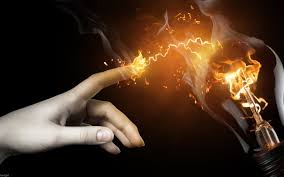 [Speaker Notes: You can be right, and still not accomplish anything productive for students]
Scenario #1
The student equity coordinator needs the signature of the academic senate president on the Student Equity Plan the day before the report is due.  There has been no prior opportunity for consultation, and this is the first time the academic senate president has seen the report.
[Speaker Notes: Modified from the CCLC/ASCCC developed scenarios #7]
Scenario #1 - Response
Sign-off
Issue is the meaning of the senate president’s signature and the responsibility for student preparation and success
10+1 issue!
Work with college processes to ensure senate involvement.
[Speaker Notes: Modified from the CCLC/ASCCC developed scenarios #7]
Scenario #2
The dean responsible for the Aeronautics department and the Human Resources Officer have identified a potential part-time faculty member they believe is a good fit for the college.  The faculty chair of the program agrees and asks the Senate President to sign off on an emergency equivalency so the candidate can begin part-time instruction next week.  This is not the process established by the senate or reflected in board policy.
[Speaker Notes: Modified from the CCLC/ASCCC developed scenarios #22]
Scenario #2 - Response
Minimum Qualifications
 
There is no provision for an emergency equivalency.  
It doesn’t matter if the faculty assignment is full or part-time.  
The local, board-approved, process of the Academic Senate must be followed 
How do you prevent this in the future?
[Speaker Notes: Modified from the CCLC/ASCCC developed scenarios #22]
How do you use power?
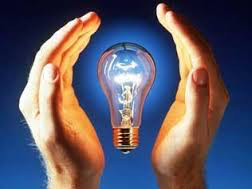 Now it’s your turn!
What’s the 411 at your college?	

At your table, discuss local issues and possible solutions that fall in the purview of the academic senate

Write down one issue from your table that might benefit from broader dialog on the index card provided.
What’s Next?
Did you identify any issues that are beyond the local?  That might benefit from state-wide resolution?  

More dialog about problem solving tomorrow
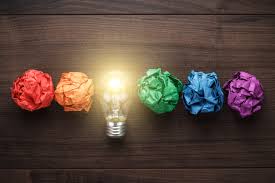 RESOURCES
ASCCC Website - http://asccc.org

Ed Code, California Code of Regulations - http://oal.ca.gov

Chancellor’s Office -  http://www.cccco.edu

Local Senates Handbook, ASCCC, 2015 Edition 

Scenarios to Illustrate Effective Participationin District and College Governance (Joint ASCCC/CCLC publication.  Useful for orienting your senate)  

Participating Effectively in District and College Governance, ASCCC/CCLC, adopted Fall 1998
Questions?
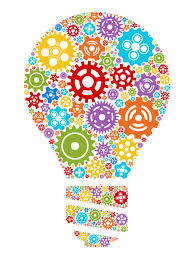 Thank You!